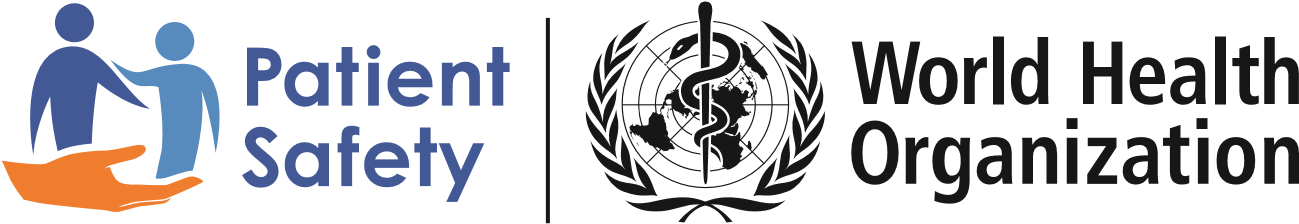 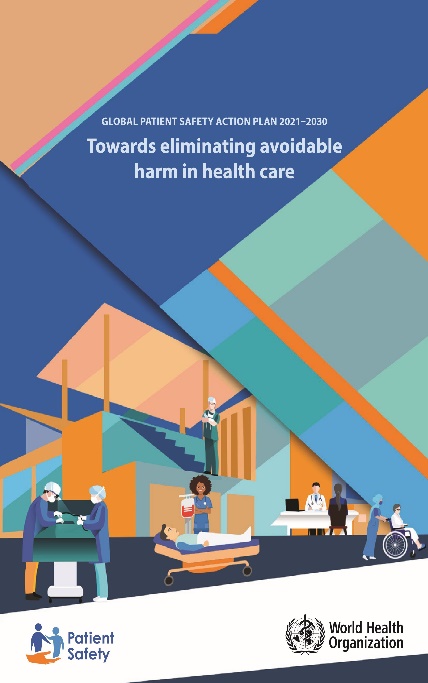 Дэлхийн үйлчлүүлэгчийн аюулгүй байдлын үйл ажиллагааны төлөвлөгөө 2021–2030 он
Удиртгал
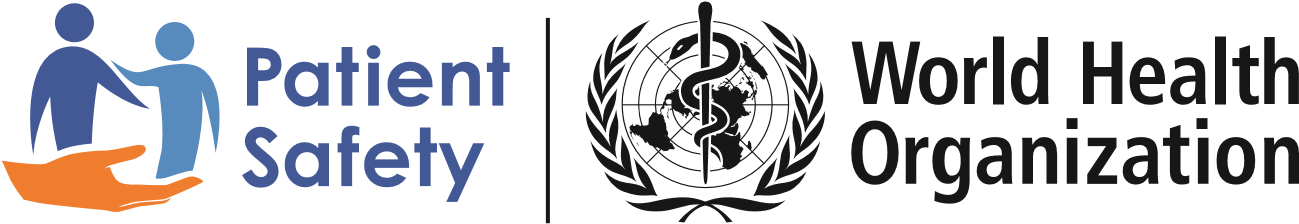 Дэлхийн үйлчлүүлэгчийн аюулгүй байдлын төлөвлөгөө бидэнд яагаад хэрэгтэй вэ?
Өнөөдөр аюултай тусламж үйлчилгээний улмаас үйлчлүүлэгч хохирол амсах нь дэлхийн нийтийн эрүүл мэндийн тулгамдсан асуудал болоод байгаа бөгөөд  нас баралт, хөгжлийн бэрхшээлийн тэргүүлэх шалтгаануудын нэг болж байна. Дунджаар 10 үйлчлүүлэгч тутмын нэг нь эмнэлэгт хэвтэж эмчлүүлэхдээ сөрөг үр дагаварт өртдөг. 
Үйлчлүүлэгчийн аюулгүй байдал алдагдсанаас үүсэлтэй  осол нь үхэл, тахир дутуу болох, хохирогчид болон тэдний гэр бүлийнхэнд зовлон учруулж болзошгүй юм. 
Үйлчлүүлэгчийн аюулгүй байдал алдагдлын улмаас   үүдэлтэй санхүү, эдийн засгийн зардал өндөр байна.
Ийм тохиолдлыг олон нийтэд мэдээлэх үед олон нийтийн эрүүл мэндийн системд итгэх итгэлийг бууруулдаг. 
Үйлчлүүлэгчийн  эрүүл мэнд, амь насанд  учирсан ноцтой үйл явдалд эрүүл мэндийн ажилтнууд сэтгэлзүйн хувьд удаан хугацааны хохирол амсаж, өөрийгөө буруутгах, шүүмжлэх гүн гүнзгий мэдрэмжийг мэдэрдэг.
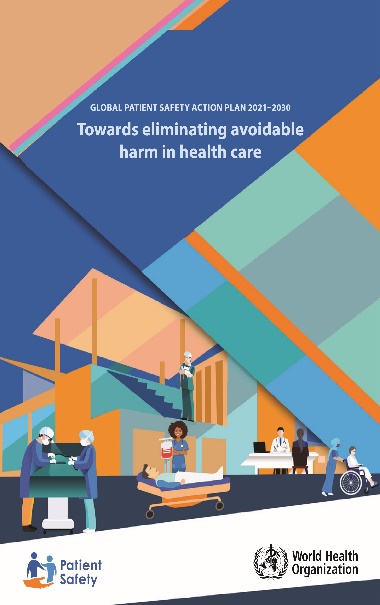 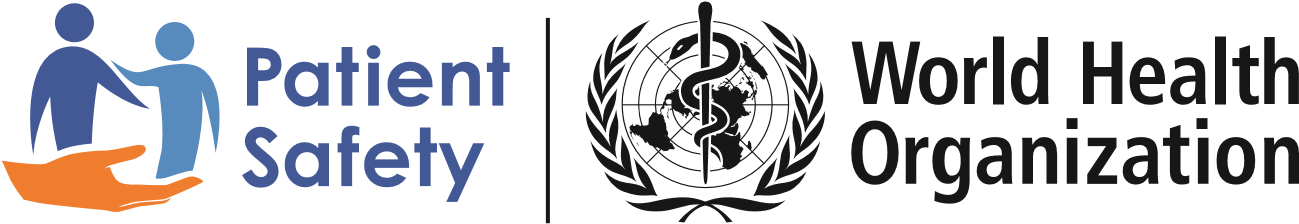 Дэлхийн үйлчлүүлэгчийн аюулгүй байдлын төлөвлөгөөг
2021 онд зохиогдсон дэлхийн эрүүл мэндийн дөрөв дэх Ассемблей-р дэлхийн үйлчлүүлэгчийн аюулгүй байдлын үйл ажиллагааны төлөвлөгөөг 2021–2030 он хүртэл баталж хоёр жил тутамд тайлагнахаар болсон.
Эрүүл мэндийн салбарын бодлого, хөтөлбөрүүдэд үйлчлүүлэгчийн аюулгүй байдлыг эрүүл мэндийн тэргүүлэх чиглэл гэж хүлээн зөвшөөрөхийг уриалсан.
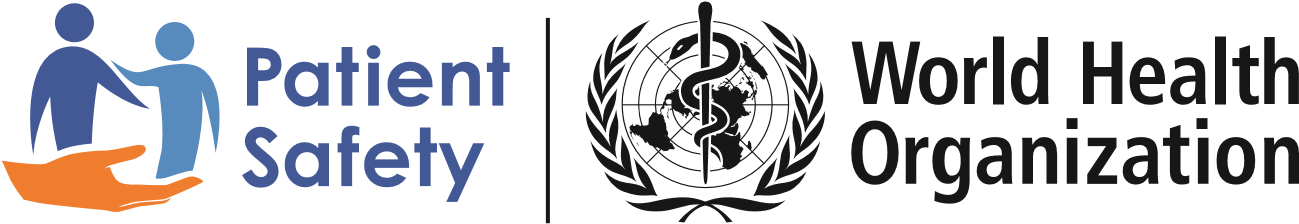 Үйлчлүүлэгчийн аюулгүй байдал гэж юу вэ?
Үйлчлүүлэгчийн аюулгүй байдал нь: "Эрүүл мэндийн тусламж үйлчилгээний соёл, тэдгээрийн үйл явц, холбогдох журам, зан үйл,  техник технологийн орчныг бүрдүүлж, эрсдэлийг тогтмол, тогтвортой бууруулж, зайлсхийж болох хор хөнөөлийг багасгаж, алдаа гаргахаас урьдчилан сэргийлсэн зохион байгуулалттай үйл ажиллагааны хүрээ юм “
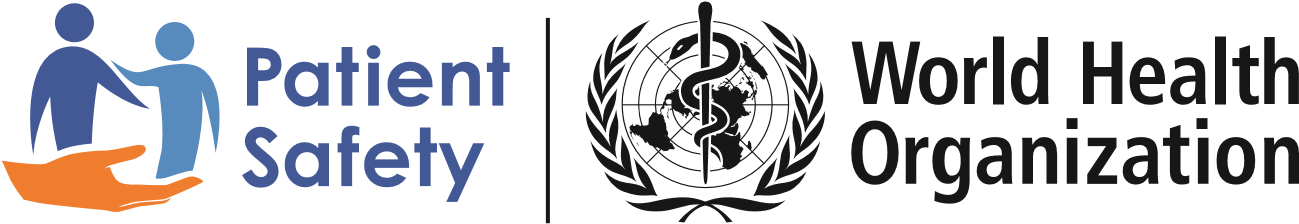 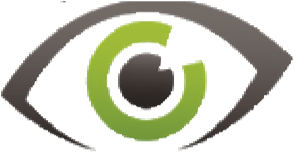 Алсын хараа
Дэлхийн хаана ч, ямар ч цаг үед үйлчлүүлэгч бүр аюулгүй, эрсдэл хор хохиролгүй эрүүл мэндийн тусламж үйлчилгээг авдаг байх.


Эрхэм зорилго
Өвчтөн, эрүүл мэндийн ажилтнуудад учирч болох эрсдэл, хохирлын бүх эх үүсвэрийг арилгахын тулд шинжлэх ухаан, өвчтөний туршлага, системийн дизайн, түншлэлд суурилсан бодлого, стратеги, үйл ажиллагааг урагшлуулах.


Зорилго
Дэлхий даяар эрүүл мэндийн аюулгүй байдал хангагдаагүйгээс үүдэн гарах хор хөнөөлийг хамгийн их хэмжээгээр бууруулах
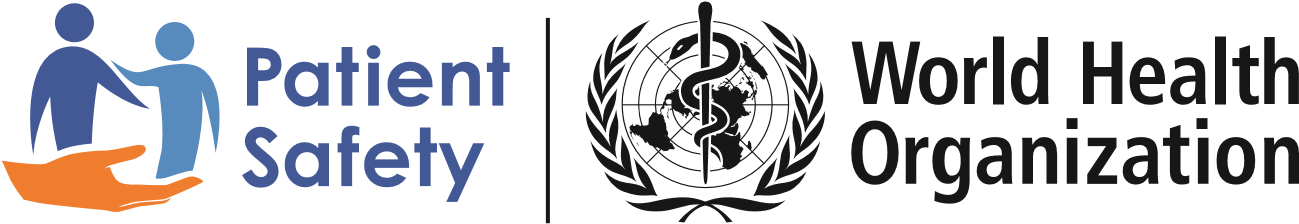 Хамрах хүрээ
Үйлчлүүлэгчийн аюулгүй байдал бол хүн бүрийн ажил бөгөөд үйлчлүүлэгч, түүний гэр бүлээс эхлээд төрийн болон, төрийн бус байгуулга, мэргэжлийн байгууллагуудын идэвхтэй оролцоо юм. Үүнд:
Засгийн газар: Эрүүл мэндийн яам, тэдгээрийн гүйцэтгэх агентлагууд үндэсний болон үндэстэн дамнасан түвшинд, хууль тогтоох байгууллагууд, бусад холбогдох яам, тамгын газар,  зохицуулах байгууллагууд.
Эрүүл мэндийн байгууллагууд: Анхан шатны эрүүл мэндийн төвүүдээс эхлээд лавалгаа шатны эмнэлгүүд хүртэл, өмчлөл, үйлчилгээний цар хүрээнээс үл хамааран эрүүл мэндийн тусламж үйлчилгээ үзүүлдэг бүх байгууллагууд хамаарна.
Оролцогч талууд: Төрийн бус байгууллага, үйлчилгээний байгууллага, мэргэжлийн байгууллага, шинжлэх ухааны холбоо, нийгэмлэг, эрдэм шинжилгээ, судалгааны байгууллага, иргэний нийгмийн байгууллагууд.
ДЭМБ: ДЭМБ бүх түвшинд улс орны төлөөлөгчийн газар, бүс нутгийн төлөөлөгчийн газар,
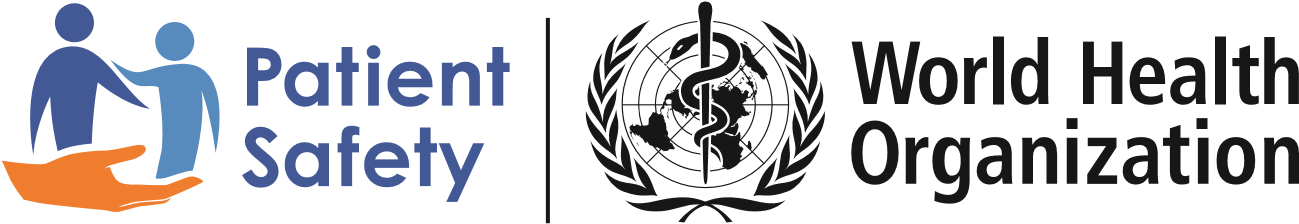 Үйл ажиллагааны хүрээ
 Энэхүү хүрээ нь долоон стратегийн зорилтыг багтаасан бөгөөд үүнд 35  стратегийн тусламжтайгаар хүрч болно:
Үйлчлүүлэгчийн учирч болох хор хөнөөлийг тэг болгож, эрүүл мэндийн тусламж үйлчилгээг төлөвлөх, хүргэх ажлыг хаа сайгүй хийх дүрмийг төлөвшүүл  
Үйлчлүүлэгчийг өдөр бүр хор хөнөөлөөс хамгаалдаг өндөр найдвартай эрүүл мэндийн систем, эрүүл мэндийн байгууллагуудыг бий болгох   
Эмнэлзүйн үйл явц бүрийн аюулгүй байдлыг хангах
Үйлчлүүлэгч тэдгээрийн гэр бүлийг эрүүл мэндийн аюулгүй байдлыг хангах аялалд туслах, дэмжихэд нь оролцуулж, хүч чадал өгөх 
Аюулгүй тусламжийн системийг зохион бүтээх, хүргэхэд хувь нэмрээ оруулахын тулд эрүүл мэндийн ажилчдыг урамшуулж, сургаж, ур чадвараа дээшлүүлж, хамгаалаарай
Эрсдэлийг бууруулах, урьдчилан сэргийлэх хор хөнөөлийн түвшинг бууруулах, тусламж үйлчилгээний аюулгүй байдлыг сайжруулах зорилгоор мэдээлэл, мэдлэгийн тогтмол урсгалыг хангах. 
Үйлчлүүлэгчийн аюулгүй байдал, тусламж үйлчилгээний чанарыг сайжруулахын тулд олон салбар, үндэстэн дамнасан хамтын ажиллагаа, түншлэл, эв санааны нэгдлийг хөгжүүлж, дэмжих.
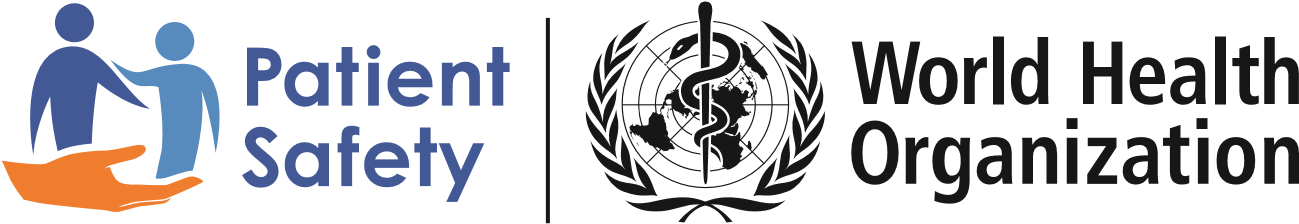 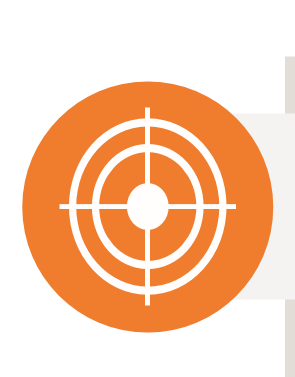 Үйл ажиллагааны хүрээ - 7х5 матриц
1. Эрүүл мэндийн тусламж үйлчилгээнд учирч болох хор хөнөөлийг арилгах бодлого
Үйлчлүүлэгчийн  аюулгүй байдлын бодлогын стратеги, хэрэгжүүлэх хүрээ
Нөөцийг дайчлах, хуваарилах
Хууль эрх зүйн хамгаалалтын арга хэмжээ
Аюулгүй байдлын стандартын зохицуулалт, магадлан итгэмжлэл
Дэлхийн үйлчлүүлэгчийн аюулгүй байдлын өдөр,
 дэлхийн үйлчлүүлэгчийн аюулгүй байдлын тулгамдсан асуудал
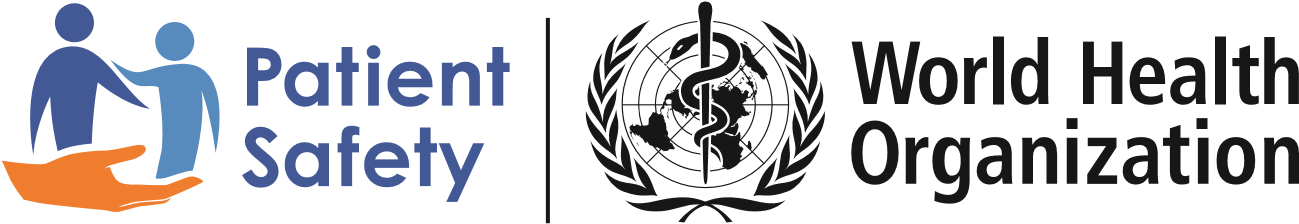 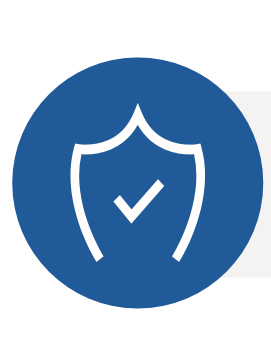 Өндөр найдвартай системүүд

Ил тод байдал ба соёлыг буруутгахгүй байх
Эрүүл мэндийн системийн сайн засаглал
Эмнэлзүйн болон менежментийн чиг үүргийг удирдах чадвар
Эрүүл мэндийн системийн уян хатан байдал хөдөлмөрийн нөхцөл
Үйлчлүүлэгчийн аюулгүй байдал яаралтай үед тохиолдох бэрхшээл
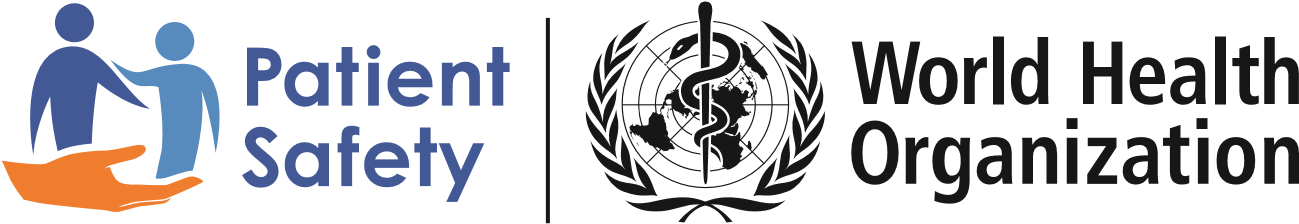 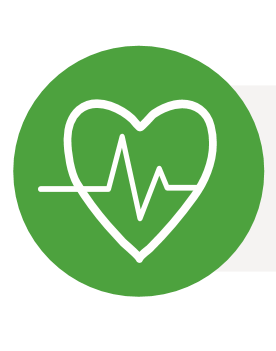 3. Эмнэлзүйн үйл явцын аюулгүй байдал

Эрсдэлд өртөмтгий клиник процедурын аюулгүй байдал
Үйлчлүүлэгчийн аюулгүй байдлын дэлхийн сорилт: Гэм хоргүй эм
Халдвараас урьдчилан сэргийлэх нь нянгийн эсрэг эсэргүүцлийг хянах
Эмнэлгийн хэрэгсэл, эм, цус, вакцины аюулгүй байдал
Анхан шатны тусламж үйлчилгээ, тусламж үйлчилгээний шилжилт дэх өвчтөний аюулгүй байдал
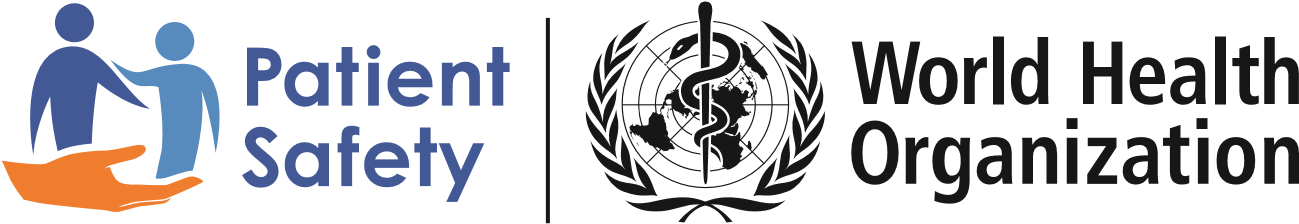 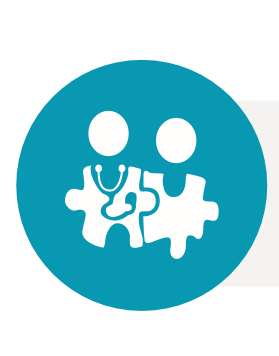 4. Үйлчлүүлэгч болон гэр бүлийн оролцоо

Засгийн газартай хамтрсан бодлого, хөтөлбөр боловсруулах үйлчлүүлэгчидэд чиглэсэн
Аюулгүй байдлыг сайжруулахын тулд үйлчлүүлэгчийн туршлагаас суралцах
Үйлчлүүлэгчийн өмгөөлөгч, аюулгүй байдлын төлөө тэмцэгчид
Үйлчлүүлэгчийн аюулгүй байдлын ослын талаар хохирогчдод мэдээлэх
Үйлчлүүлэгч болон ар гэрийнхэнд мэдээлэл, боловсрол олгох
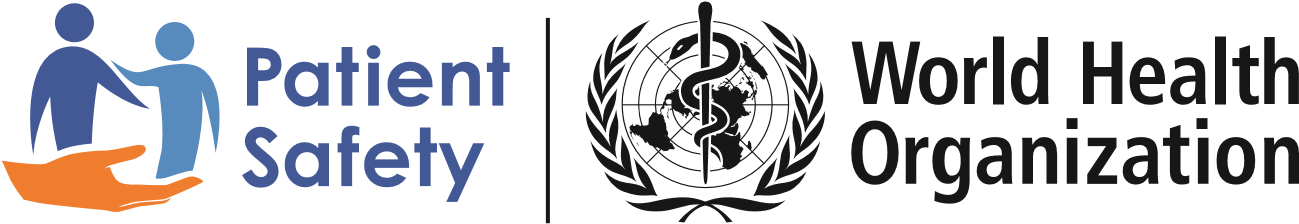 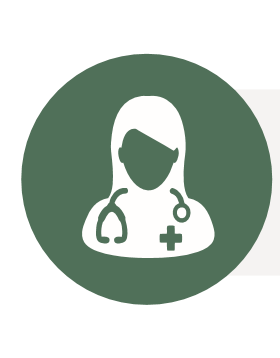 5. Эрүүл мэндийн ажилтны боловсрол, ур чадвар, аюулгүй байдал

Мэргэжлийн боловсрол, сургалтын үйлчлүүлэгчийн аюулгүй байдал
Үйлчлүүлэгчийн аюулгүй байдлын боловсрол, сургалтын шилдэг төвүүд
Үйлчлүүлэгчийн аюулгүй байдлын ур чадвар нь зохицуулалтын шаардлага юм
Үйлчлүүлэгчийн аюулгүй байдлыг эрүүл мэндийн ажилтнуудын үнэлгээний системтэй холбох
Эрүүл мэндийн ажилчдын аюулгүй ажиллах орчин
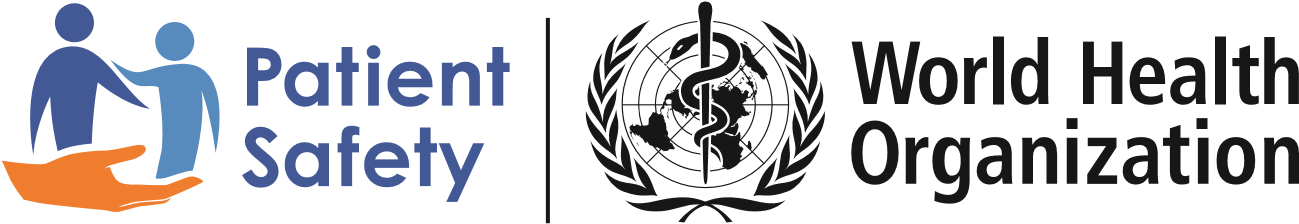 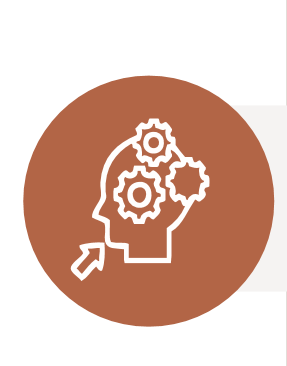 6. Мэдээлэл, судалгаа, эрсдэлийн менежмент

Үйлчлүүлэгчийн аюулгүй байдлын ослын талаар мэдээлэх, суралцах систем
Үйлчлүүлэгчийн аюулгүй байдлын мэдээллийн систем
Үйлчлүүлэгчийн аюулгүй байдлыг хянах систем
Үйлчлүүлэгчийн аюулгүй байдлын судалгааны хөтөлбөрүүд
Үйлчлүүлэгчийн аюулгүй байдлыг хангах дижитал технологи
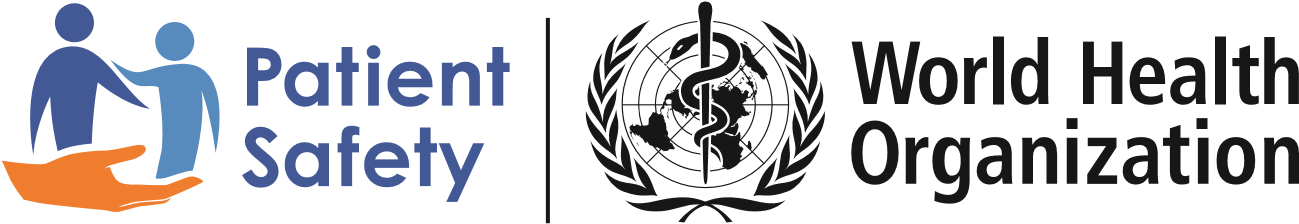 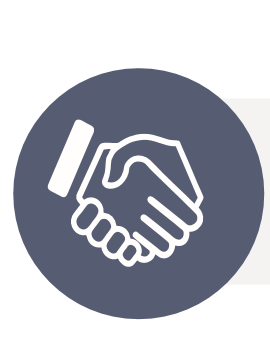 7. Хамтарсан байдал, түншлэл, эв нэгдэл

Оролцогч талуудын оролцоо
Нийтлэг ойлголт, хамтын үүрэг амлалт
Үйлчлүүлэгчийн аюулгүй байдлын сүлжээ ба хамтын ажиллагаа
Үйлчлүүлэгчийн аюулгүй байдлыг хангах зорилгоор газарзүйн болон олон салбарыг хамарсан санаачлага
Техникийн хөтөлбөр, санаачлагатай уялдуулах
Зураг 6.1 Өвчтөний аюулгүй байдлын дэлхийн үйл ажиллагааны төлөвлөгөөг 2021–2030 онд хэрэгжүүлэх экосистем
Өмгөөлөл,
олшруулалт
Засгийн газар
Үнэлгээ
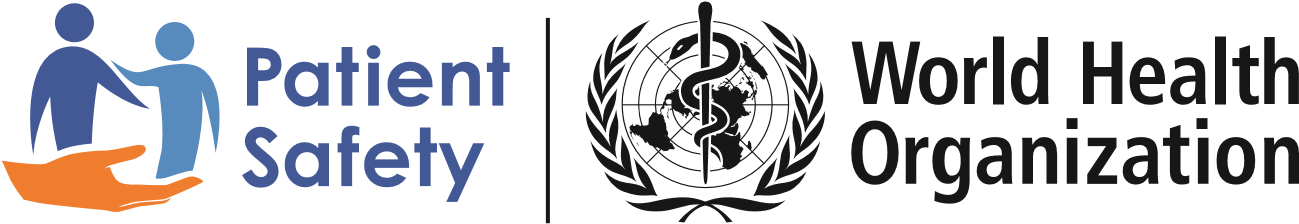 манлайллын амлалт
Бодлогын хэрэгжилт
Нөөцийг дайчлах
Суурь
үнэлгээ
хөндлөнгийн оролцооны багц
Эрэмбэлэх
Үйл
ажиллагааны төлөвлөгөө
Үйл
ажиллагааны төлөвлөгөө
хэмжигч ба
эргэх холбоо
Хэрэгжүүлэх багууд
Мэдлэгийн үе
удирдамж ба зохицуулалт
Урсгал
Бодлогын
дизайн
Дасан зохицох
Доод урсгал
Үйлчлүүлэгчийн
аюулгүй
байдлыг сайжруулах
манлайлал худалдан
авах
Хамтын ажиллагаа
Үнэлгээ хэрэгтэй
Хохирлыг тогтвортой бууруулах
ландшафтын үнэлгээ
Хэрэгжүүлэх дэмжлэг
Бодлогын
яриа
Арчилгааны цэг
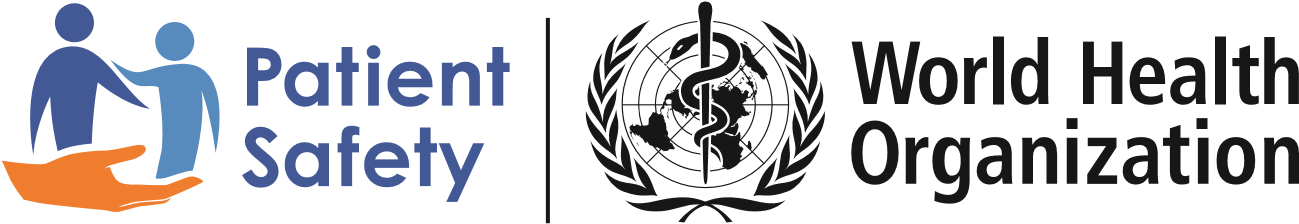 АНХААРАЛ ХАНДУУЛСАНД БАЯРЛАЛАА